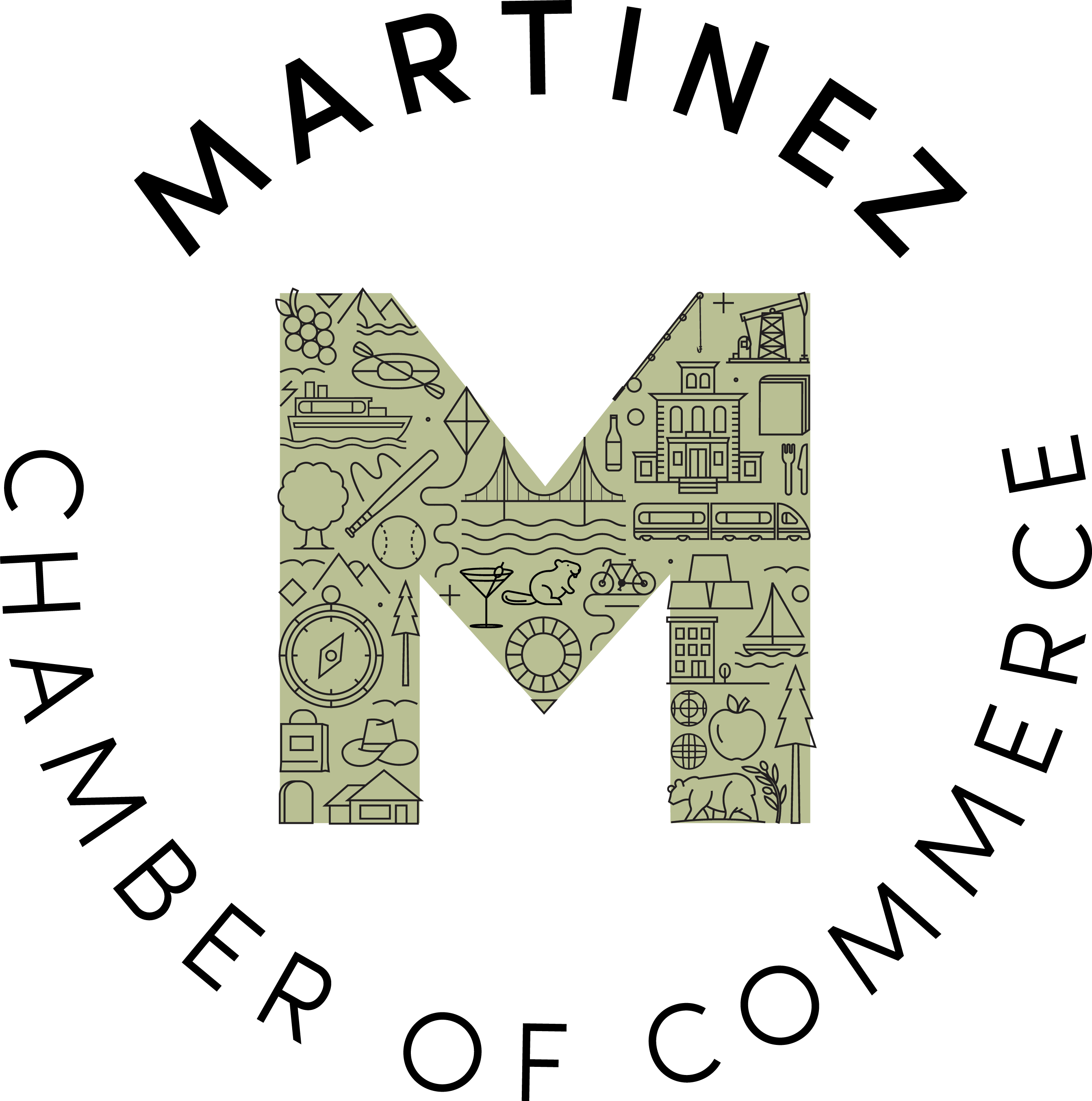 Martinez Chamber of Commerce & Visit Martinez
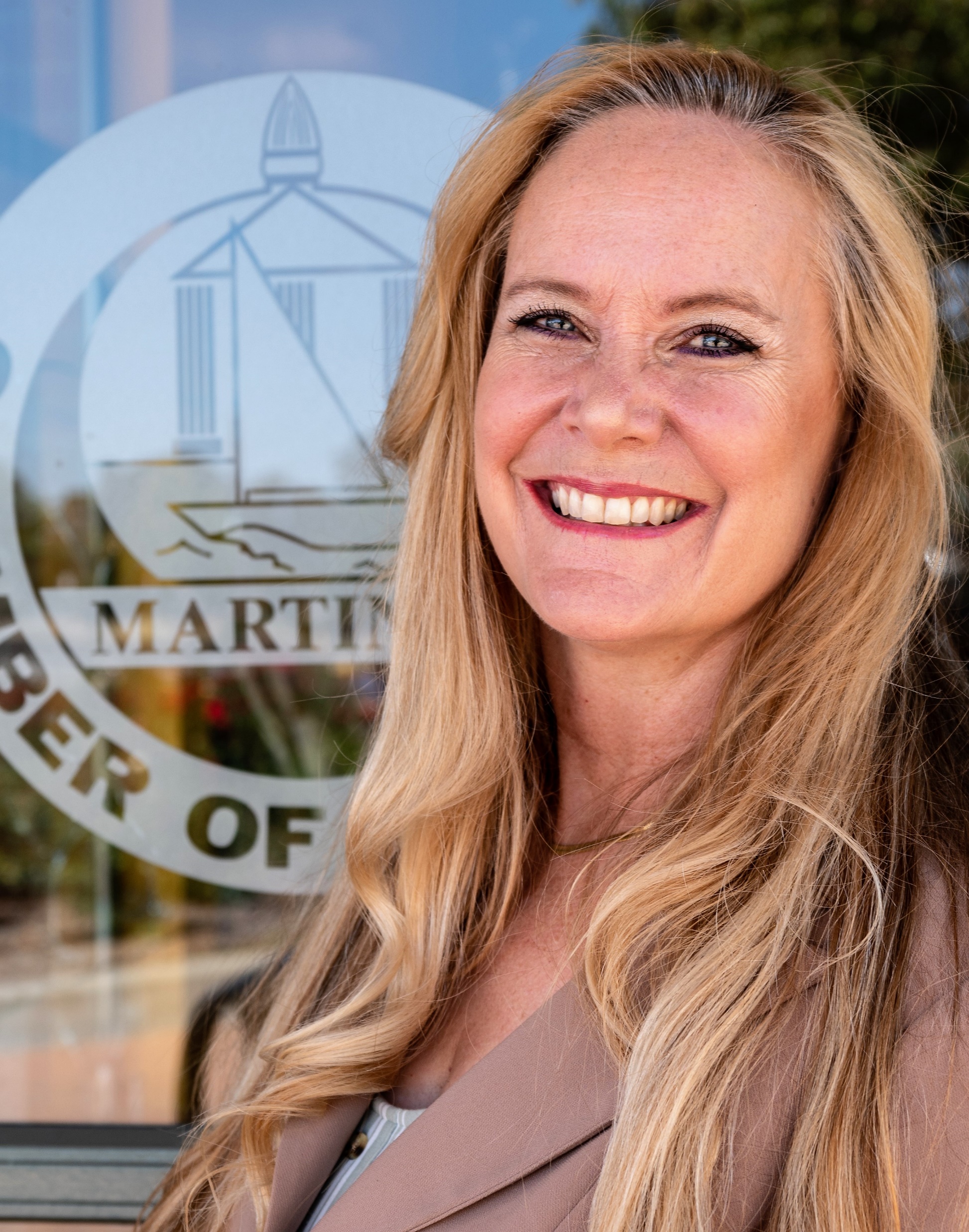 Lisa Bonnington, President & CEO    July 2022
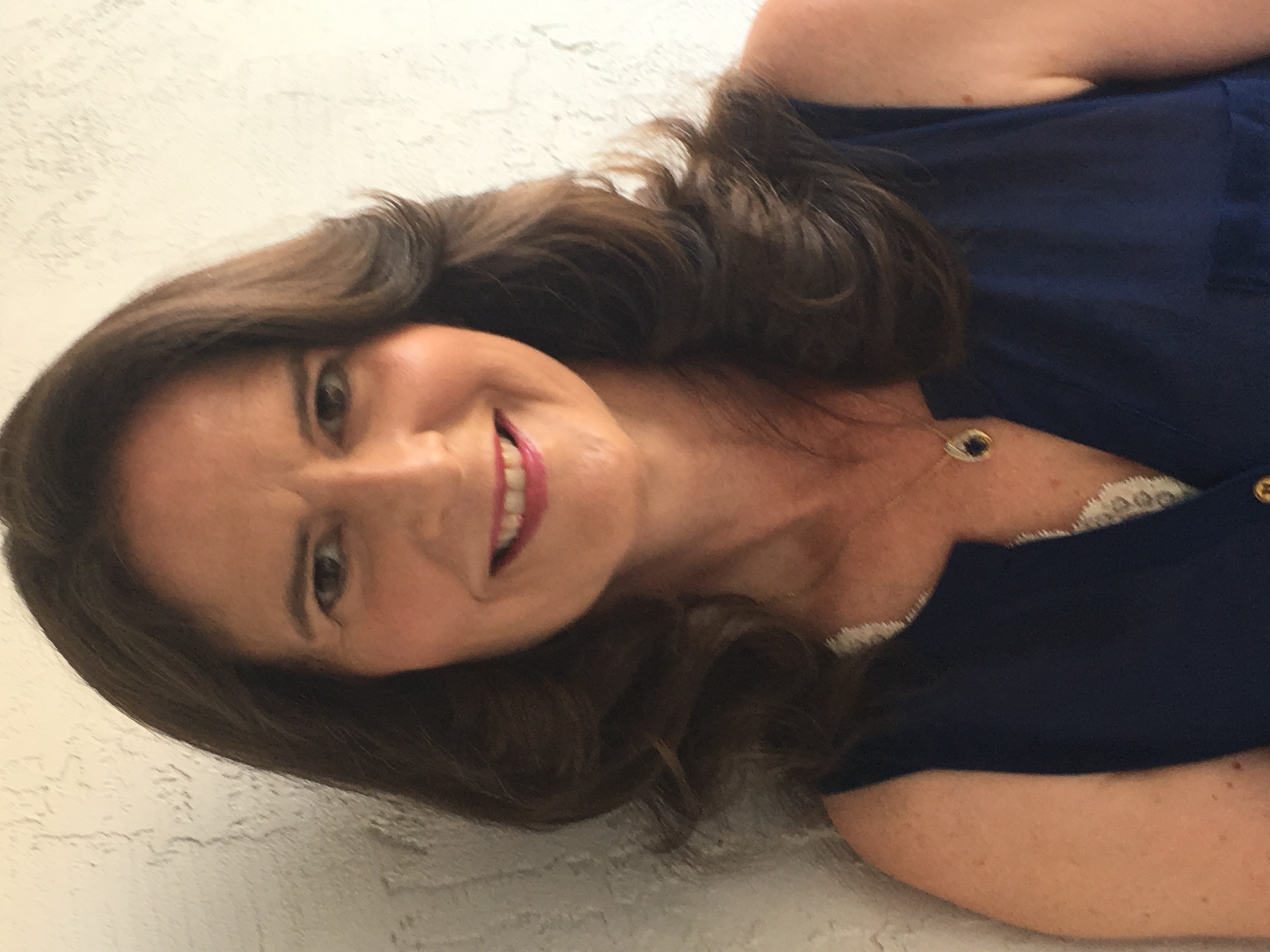 Membership Director 

9/2022
The Chamber Purpose, Mission and Vision
The Mission of the Chamber of Commerce is to be a CATALYST for business growth and development, a CONVENER of business leaders and influencers and a CHAMPION for a strong community.
Our Vision is to be a superior Chamber of Commerce providing our members with the best possible opportunities for stability and growth, enticing new businesses, promoting tourism and the arts and creating a quality environment for our community that will lead to strong economic development.
CATALYST  Working Hard for YouMore than ever, our community must work together to build a strong and vibrant place that we call home.  The goal of the Martinez Chamber is to be a CATALYST for change that ignites business growth and inspires possibilities, connecting people who collaborate to make smart decisions and move us forward
CONVENERSMaking Connections	When we come together, we can do great things. In our role as CONVENERS, we connect Chamber members and others in the community to discuss issues, solve problems, build relationships and celebrate successes.  We create opportunities for people to meet and learn about what’s possible
CHAMPION for a Stronger CommunityEvery day, we focus on making our community stronger and boosting, quality of life. We promote our members business, encourage shopping locally, and connect B2B services.  We push for smart planning. Form strategic partnerships, tackle challenges from workforce training, unhoused issues, public safety and more.
COLLABORATION Creating Space for People to ConnectWe thrive on collaboration.  When people gather in official policy meetings or city council, network in informal settings to discuss issues that impact them, good things happen.  That is why we bring members together with community leaders and each other to build relationships, seize opportunities, identify challenges and promote positive outcomes.  We are advocates for community action driven by understanding.
2022 STRATEGIC GOALSIncrease visibility and influence of the ChamberCreate an environment where Martinez businesses can be heard and thriveCreate partnerships to leverage services & offeringsSuccessfully upscale existing eventsRe-establish membershipRe-introduce standard programs and services to members and prospects
PARTNERSHIPSWorkforce Development Board of CCCEast Bay Leadership Council – May EventEast Bay Economic Development AllianceSCORE - Satellite OfficeSBDC 5 C’s – Consideration as Host for MIXPO,     				Leadership Contra CostaMartinez Adult Education
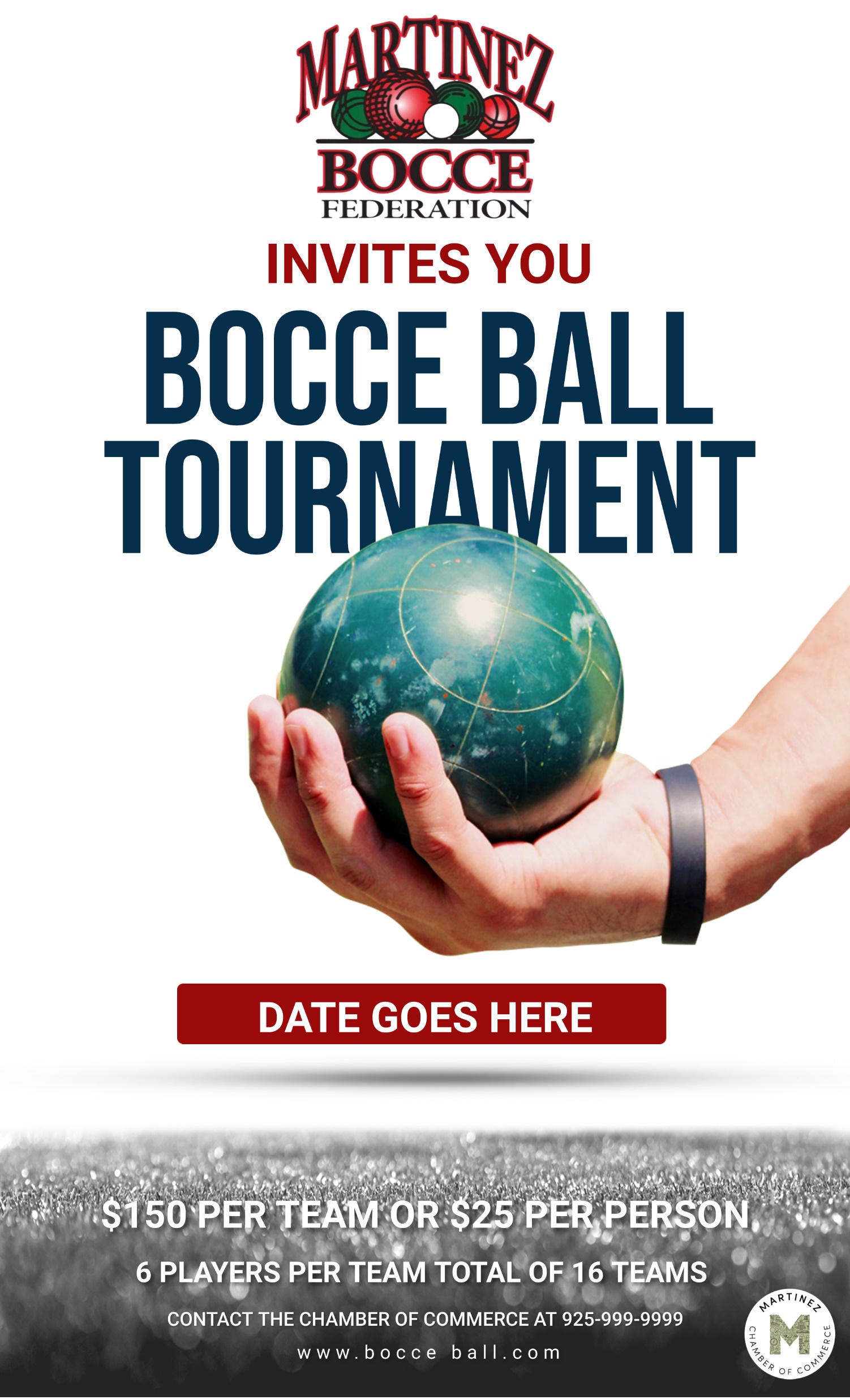 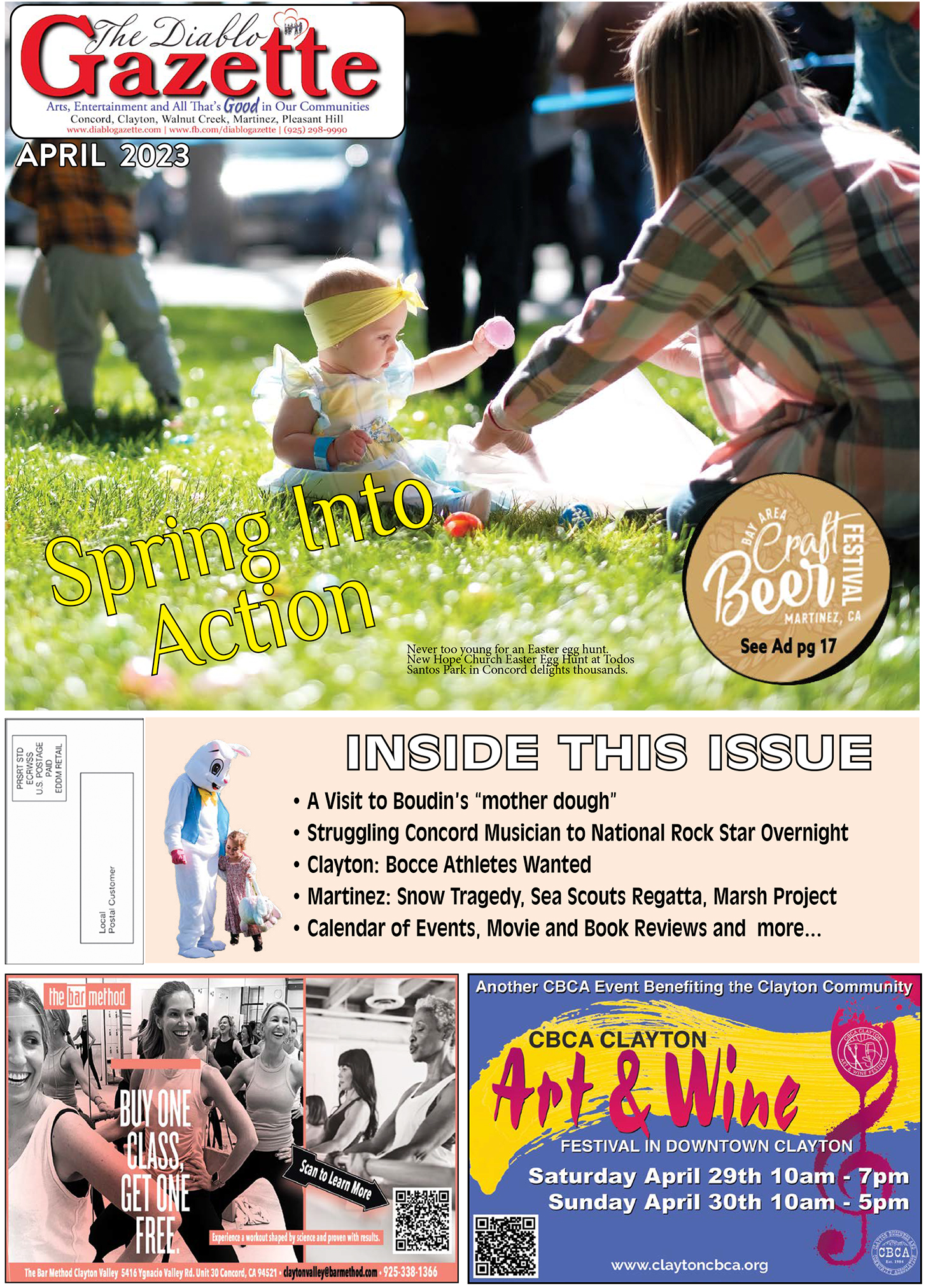 DIABLO GAZETTE – PROMOTIONAL PARTNERSHIP	Helped established a multi-page section dedicated to featuring the CITY OF MARTINEZ.	Contribute content, feature ideas, recommendations, calendar of events, ribbon cutting & mixer photos and more	Assist in the distribution of the paper at the Chamber Office and through the Ambassador Program
EVENTS
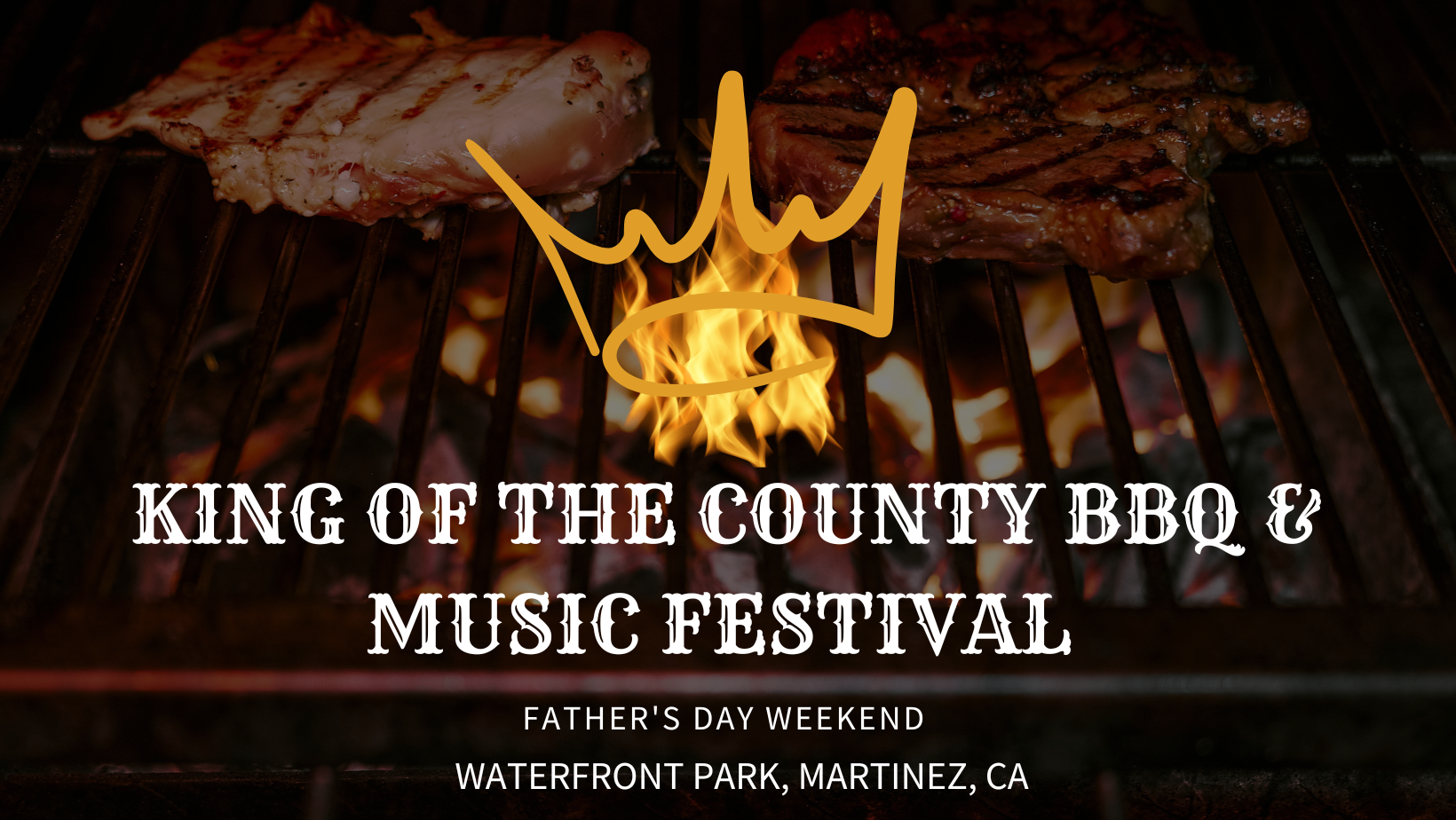 Martini Shake-Off – September 16, 2023
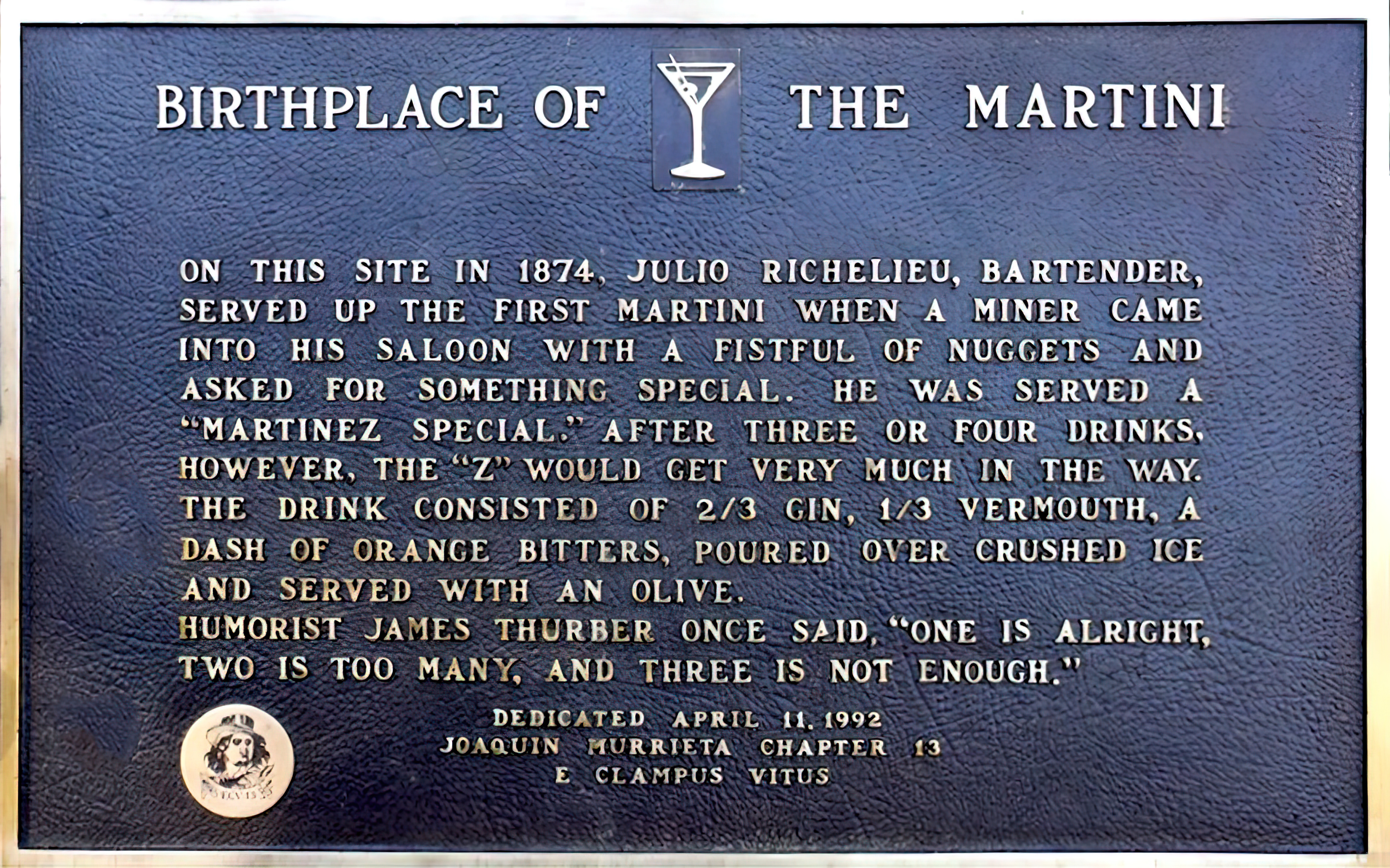 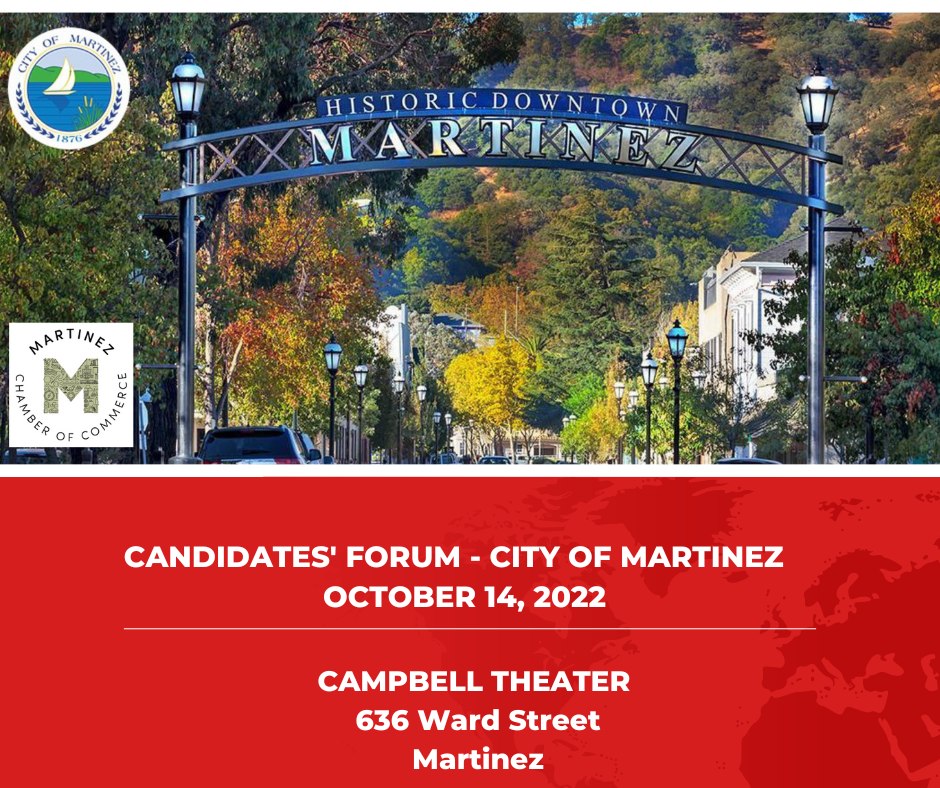 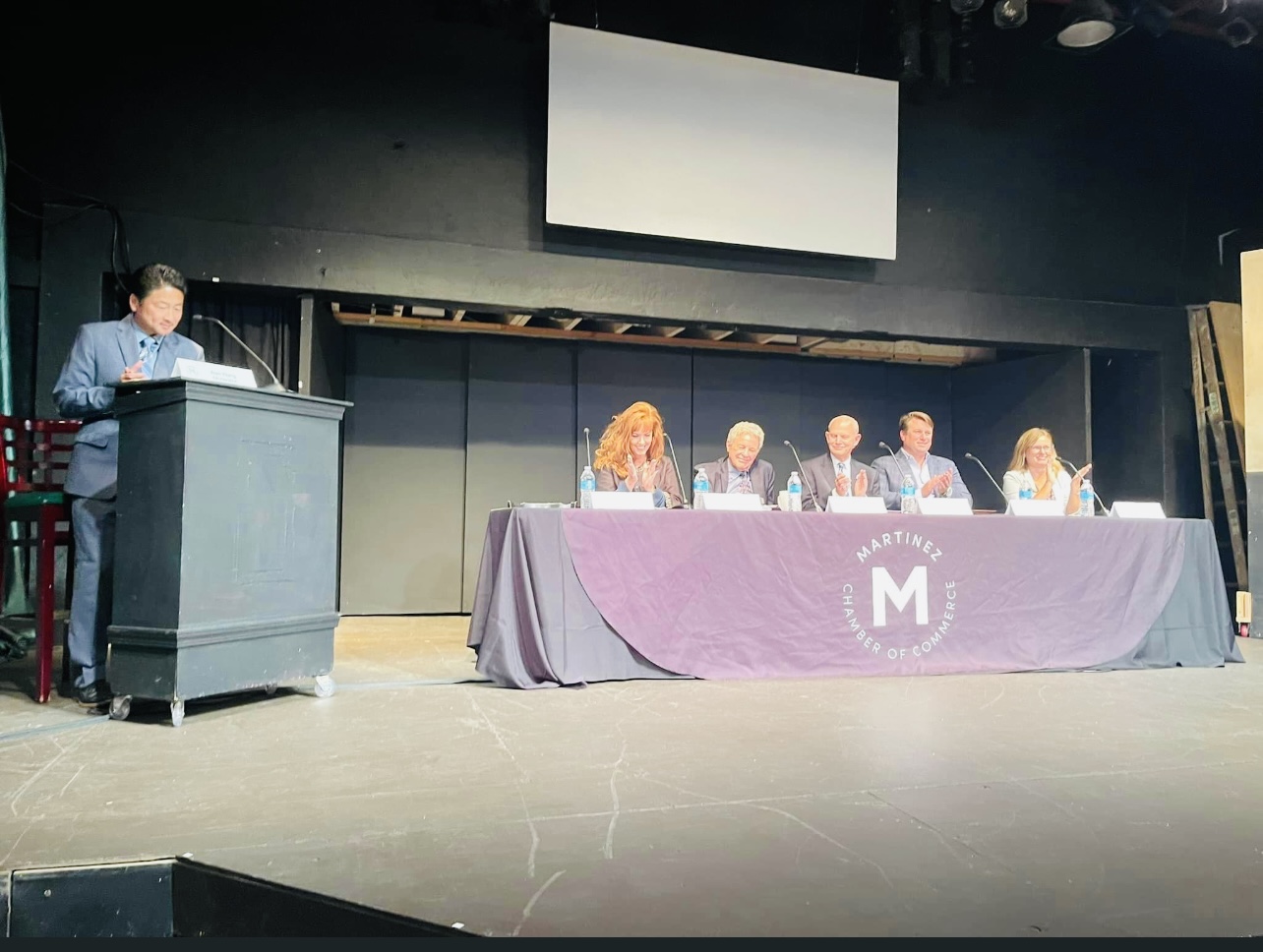 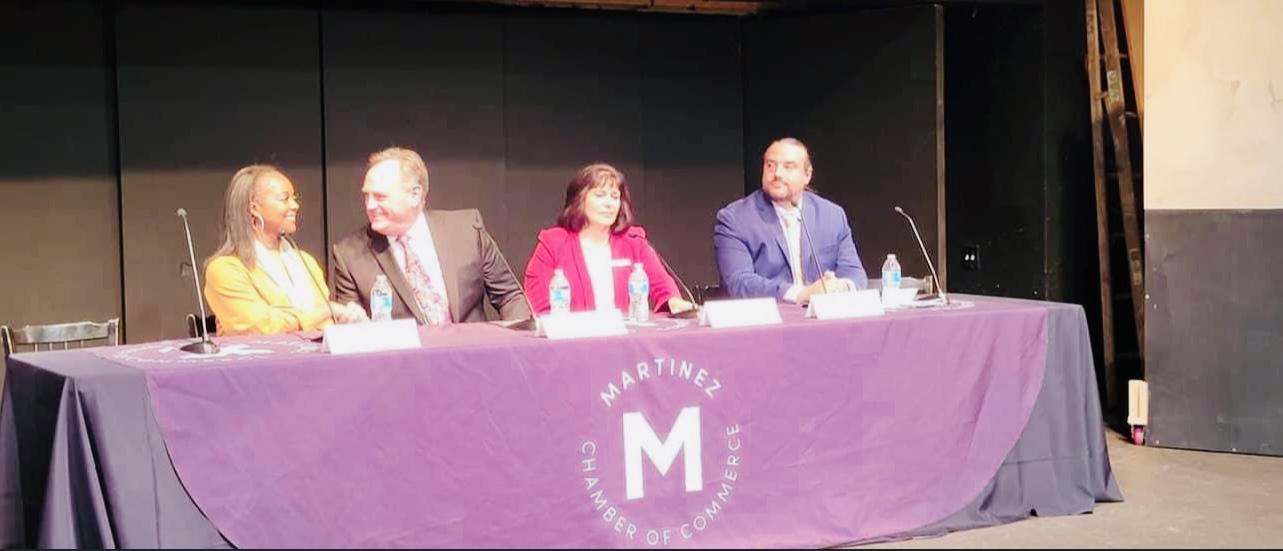 CANDIDATES’ FORUM
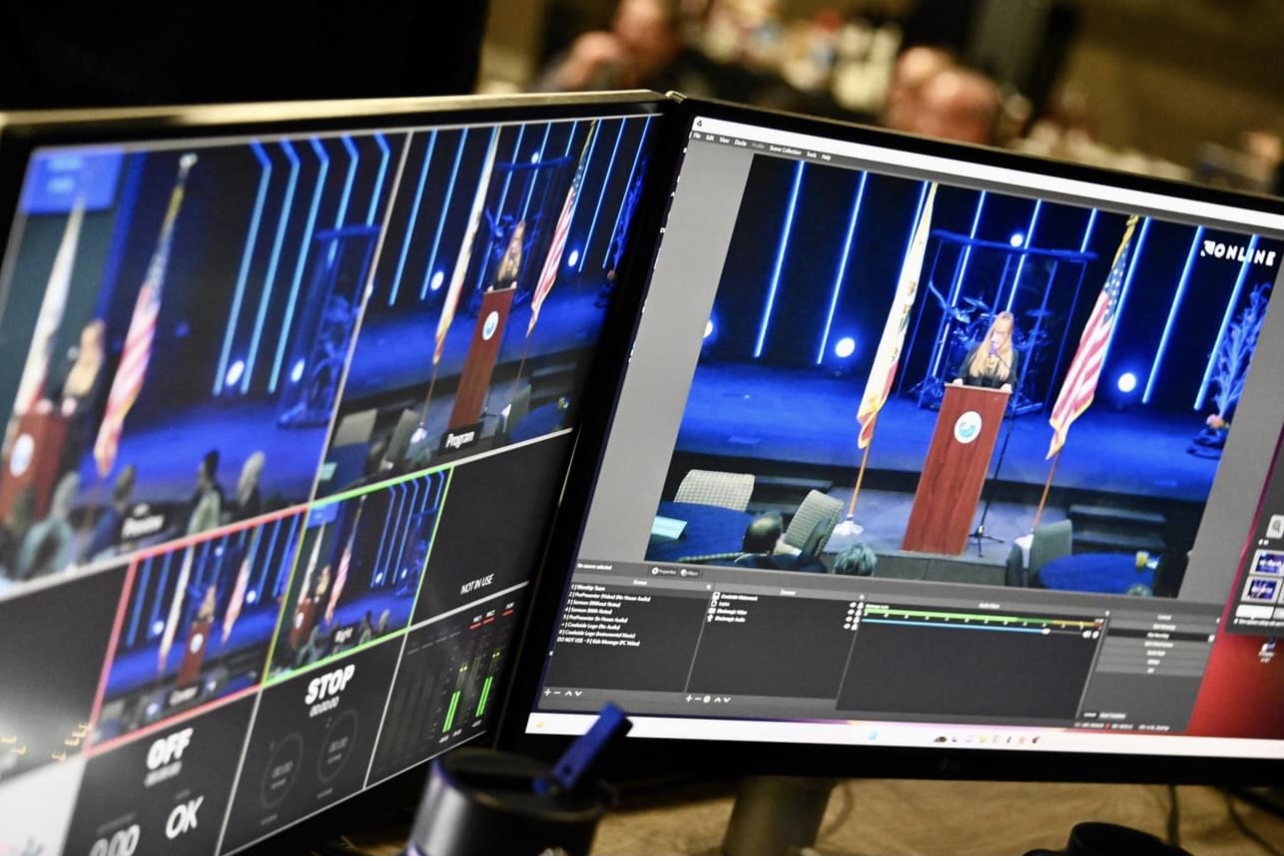 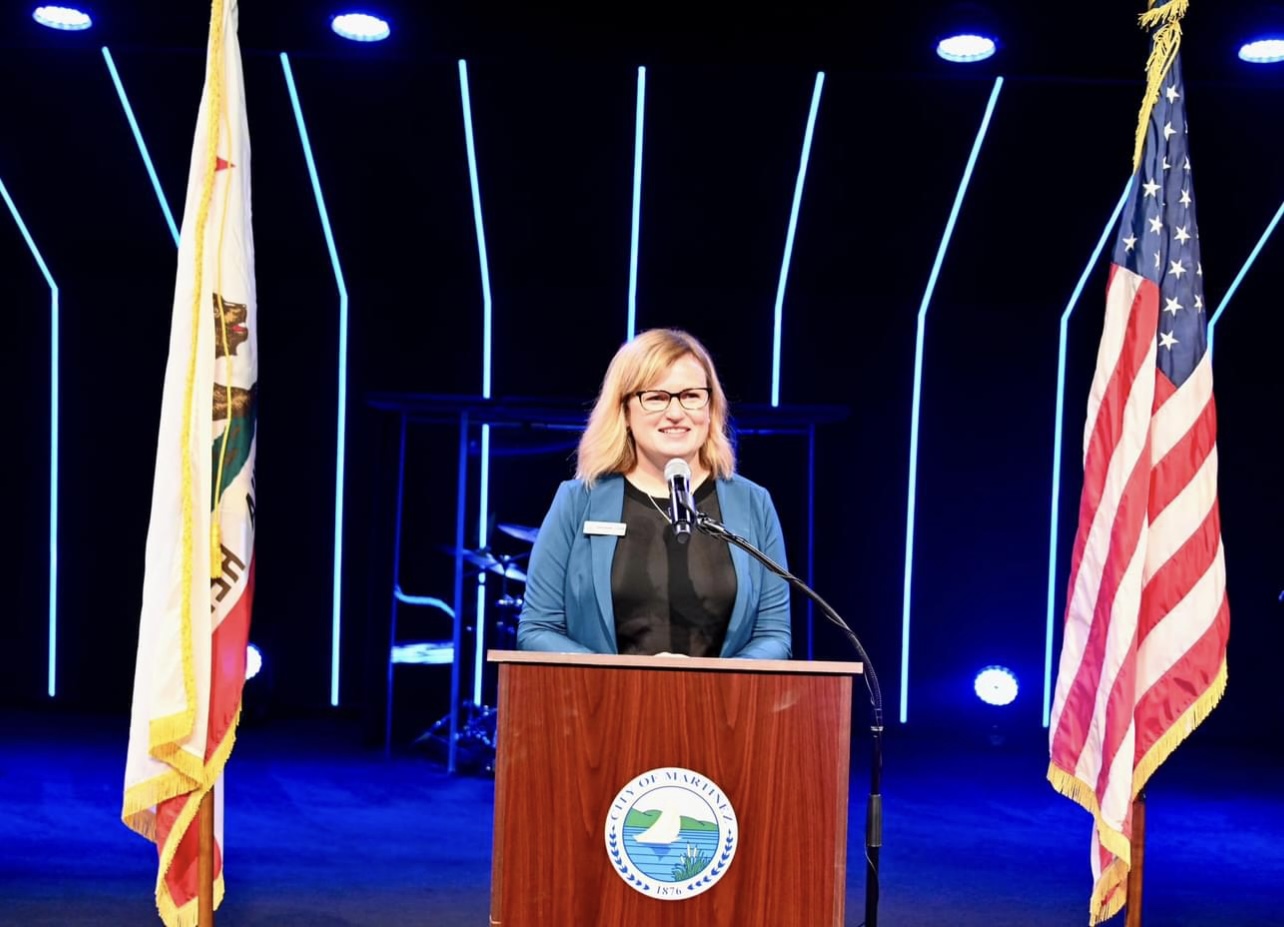 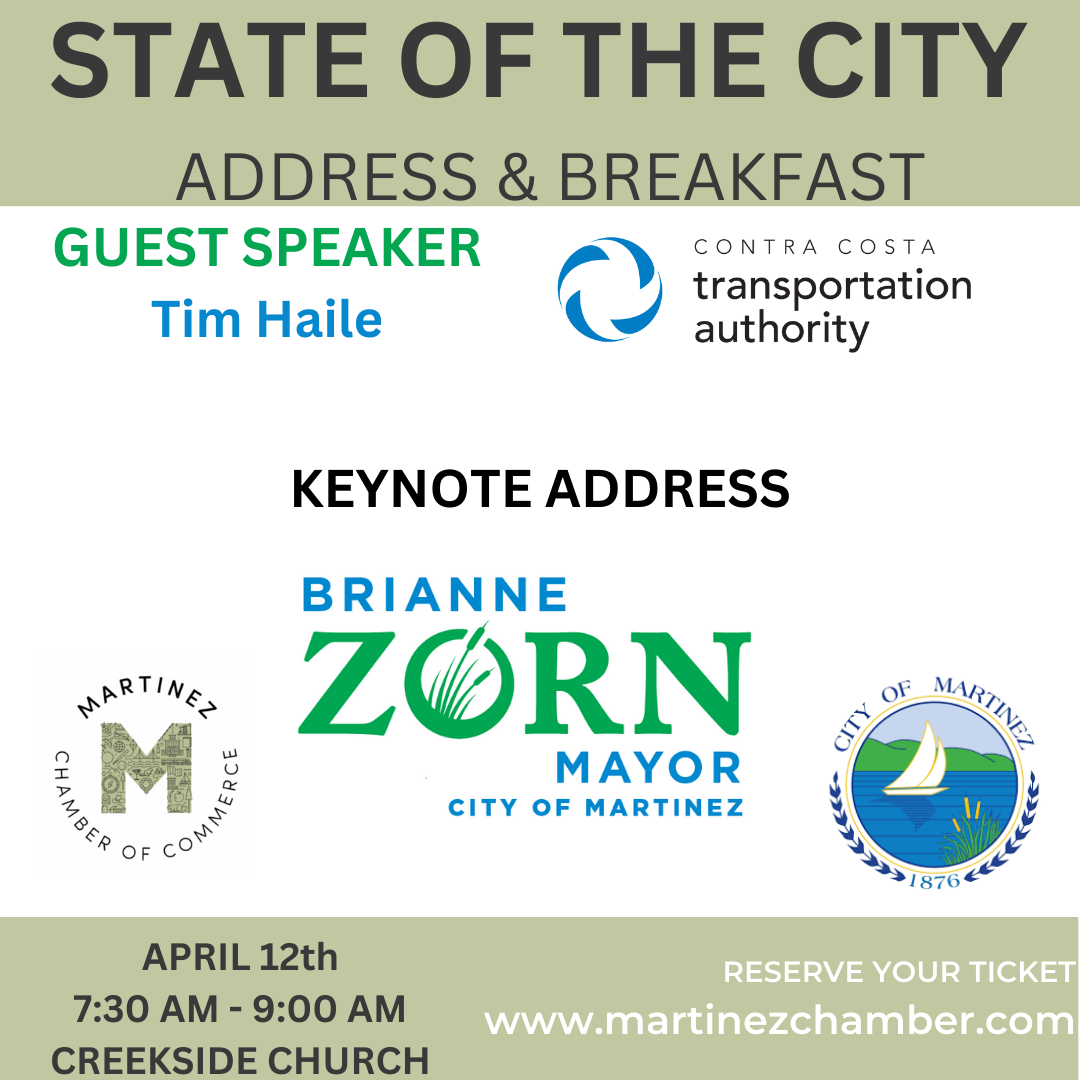 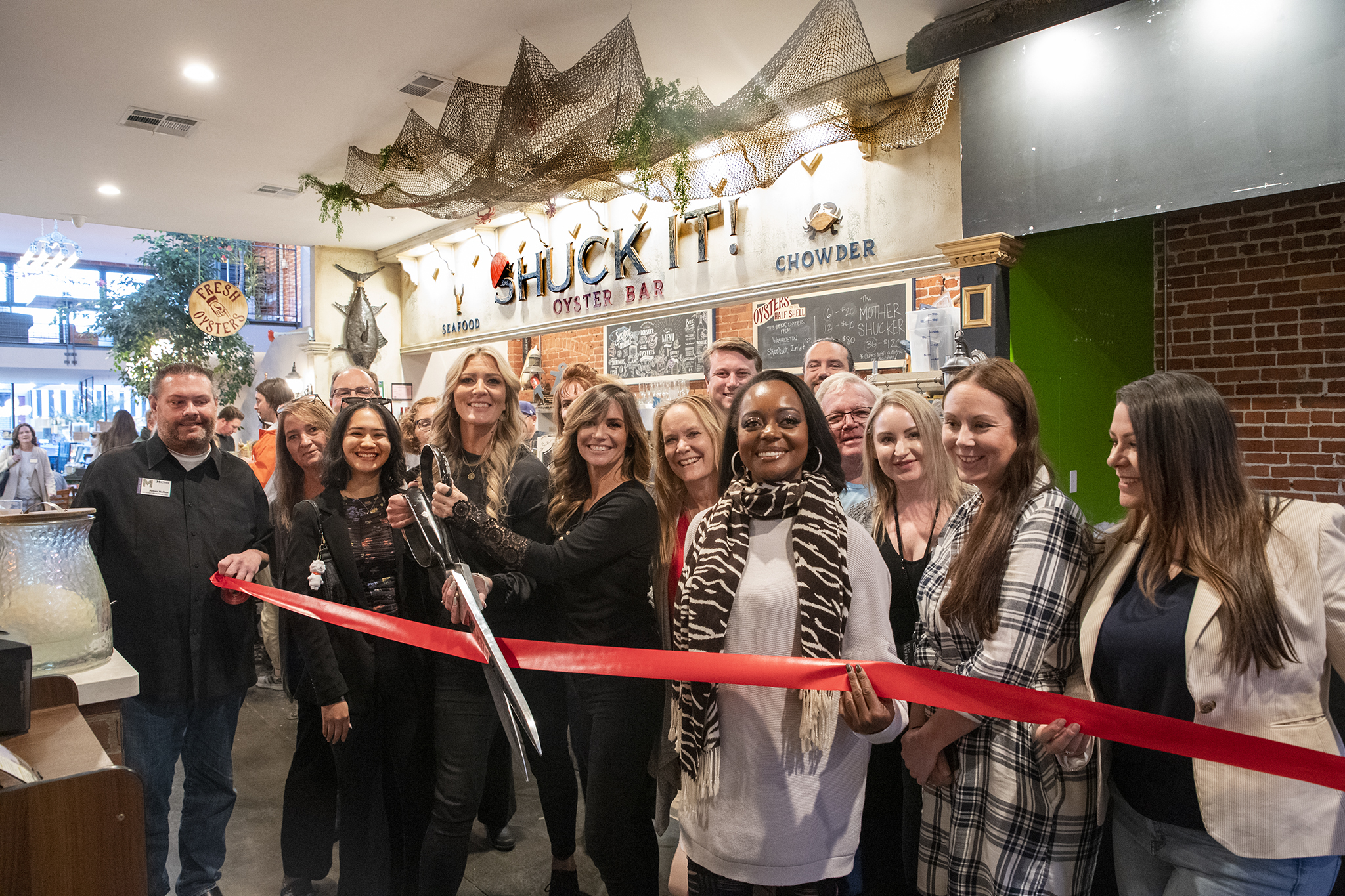 RIBBON CUTTINGS
RIBBON CUTTINGSShuck It – 11/3JP’s – 2/9Alhambra Deli & Donut – 2/23William Welch Wines – 4/13Burn Fitness – 4/26Julian Restaurant – 5/10Traverso Tree Service – 5/18The Martinez Sturgeons – 5/26Inside Out Day Spa – 7/13Florence Restaurant – 11/9
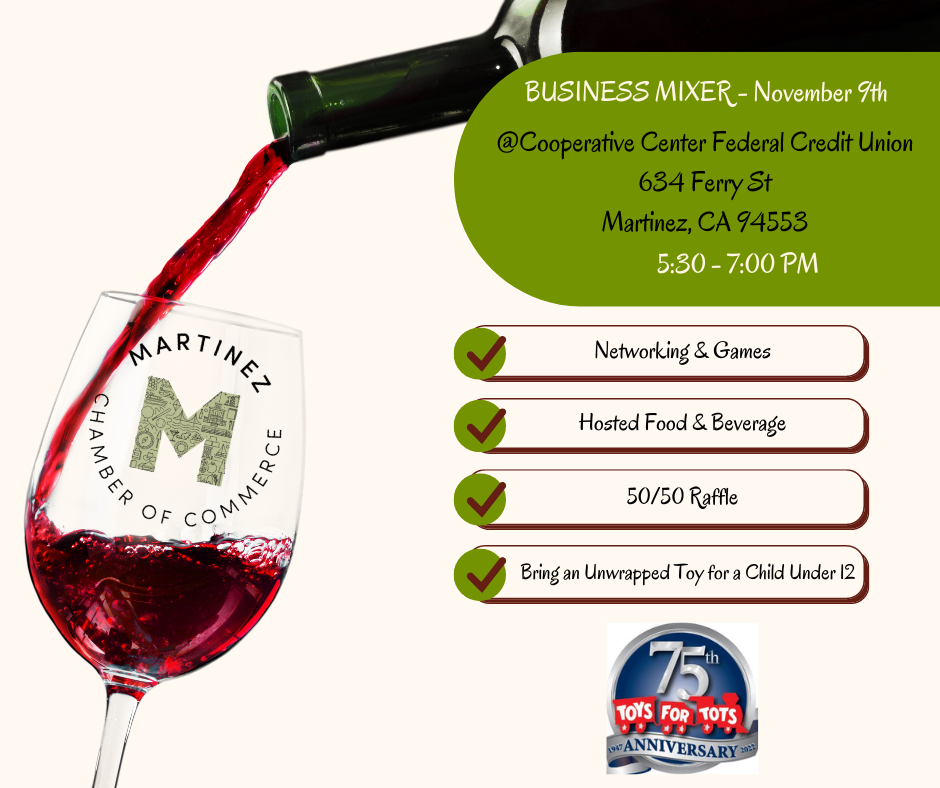 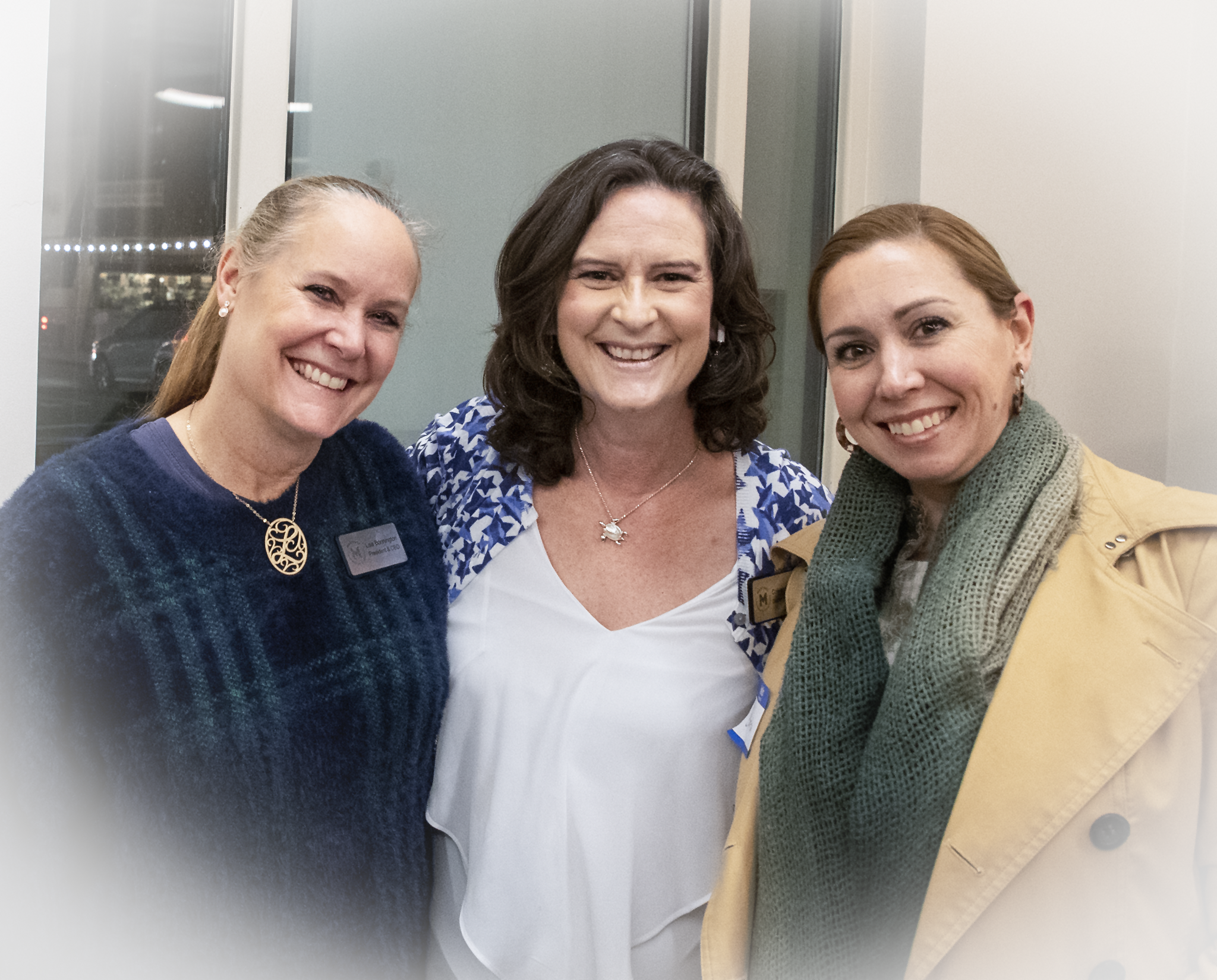 BUSINESS AFTER HOURS NETWORKING MIXERS
NETWORKING MIXERSMarket & Main – 12/1Good to the Bone – 3/2Breaking Ground Real Estate – 4/23Martinez Yacht Club – 5/4Carlton Senior Living – 6/1Allied Mortgage Group – 10/26
MIXPO
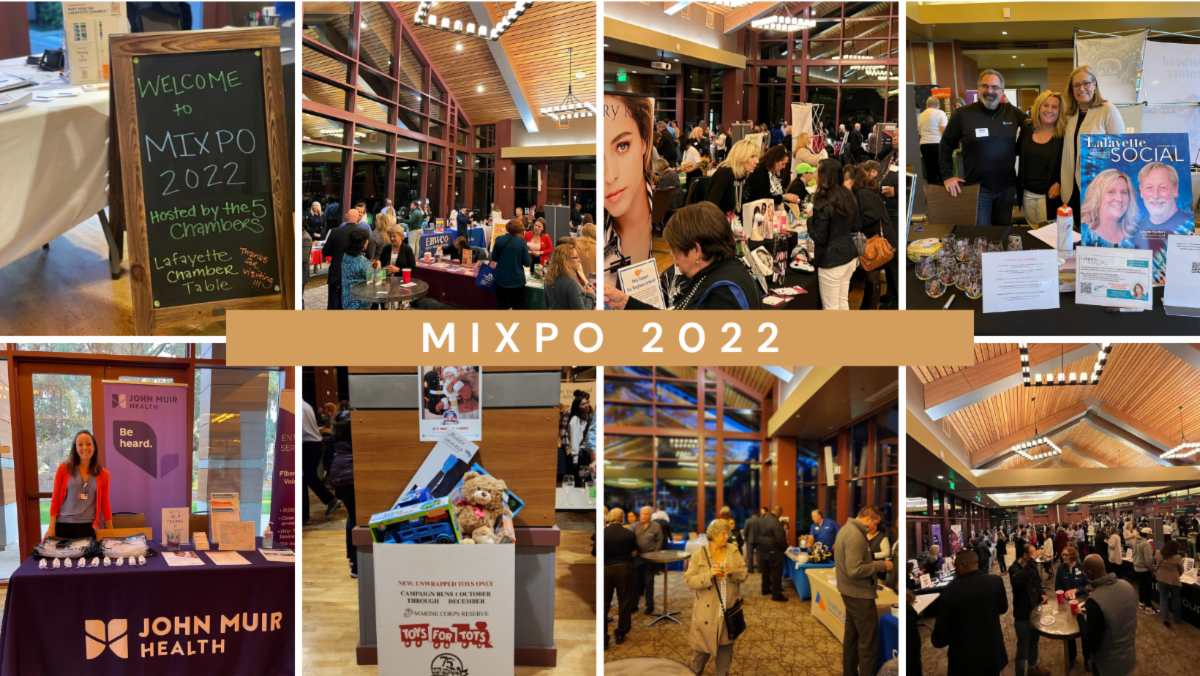 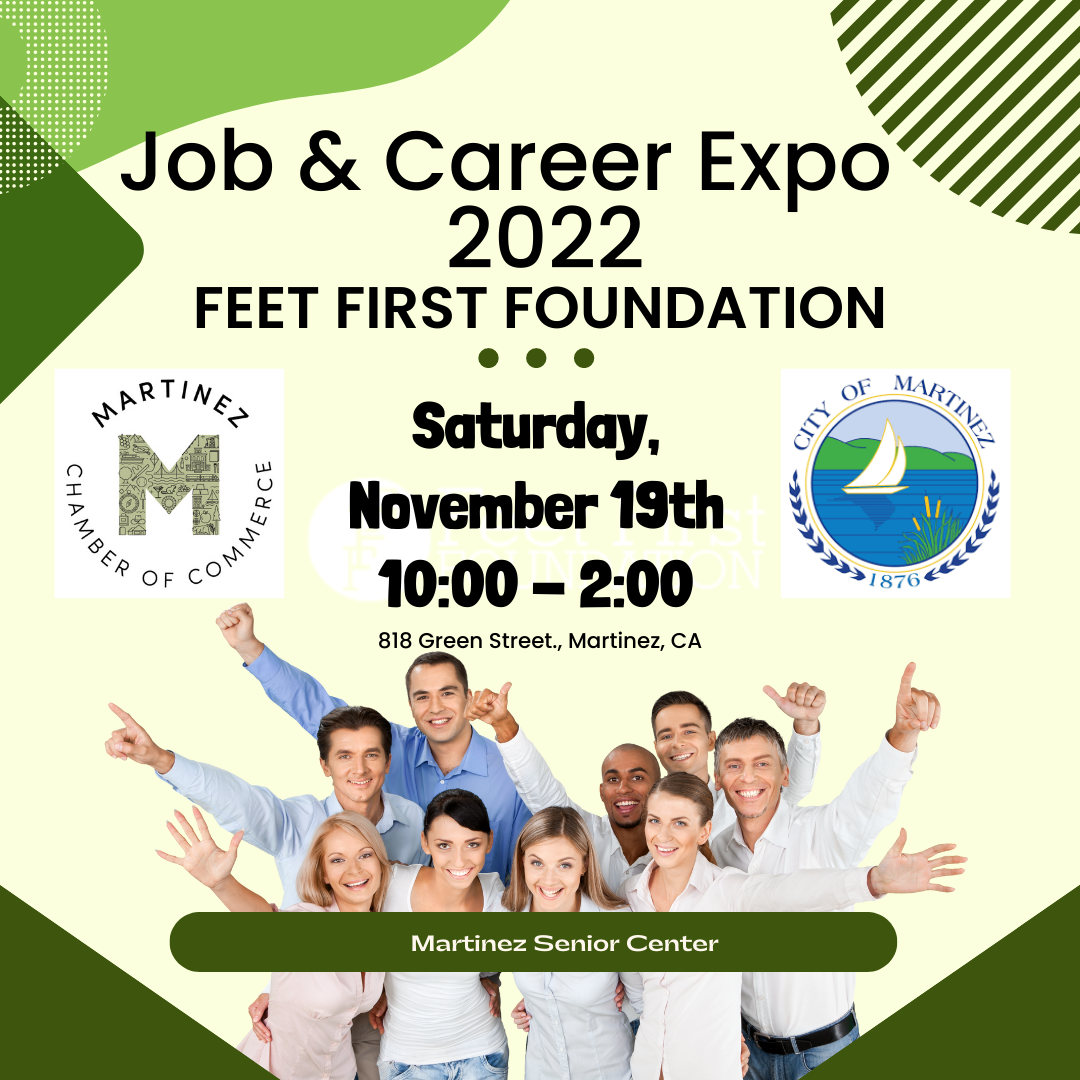 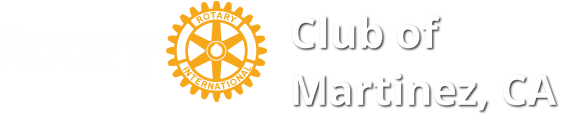 CITIZEN OF THE YEAR & BUSINESS OF THE YEAREach year the chamber teams up with our community service clubs to honor extraordinary people in our community.  These individuals are recognized for their remarkable volunteerism, efforts, achievements and contributions to the community.	AWARDS GALA		Lifetime Achievement Year		Woman & Man of the Year		Young Woman & Man of the Year		Service without Borders		Educator/Teacher of the Year
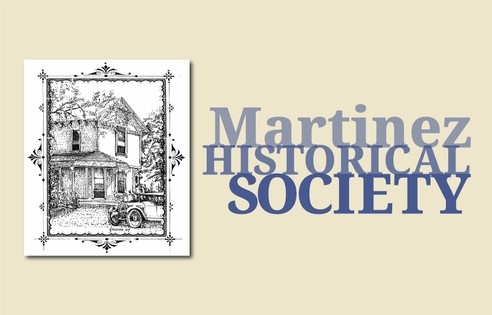 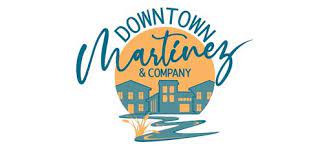 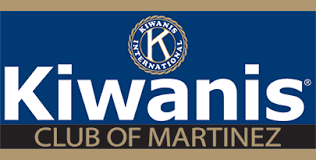 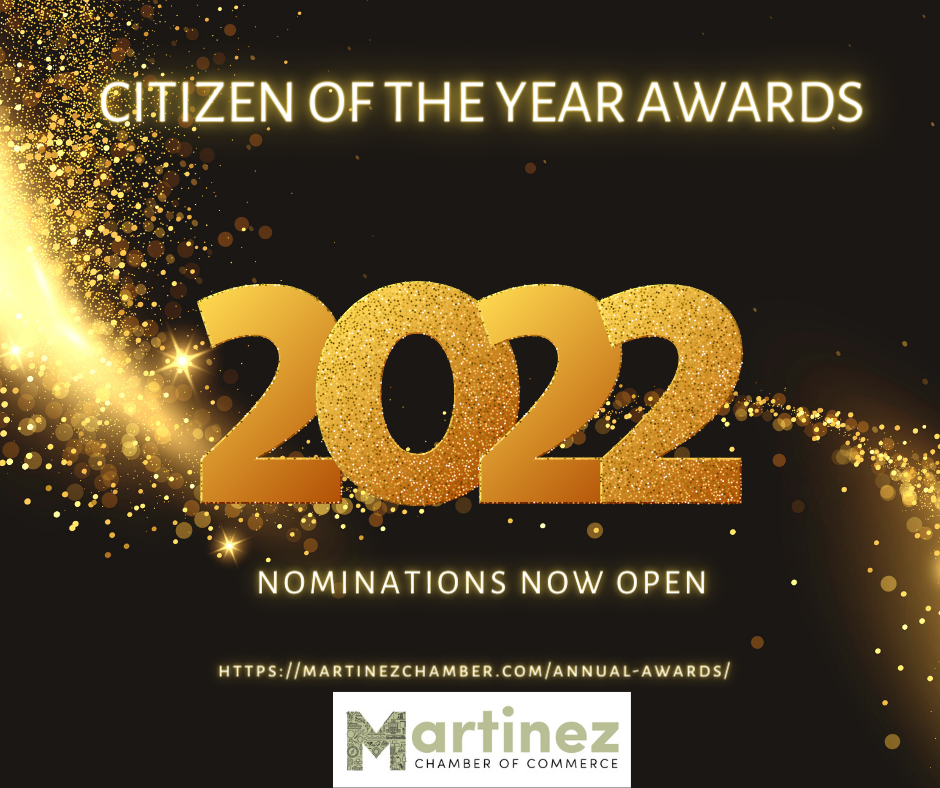 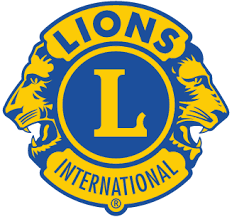 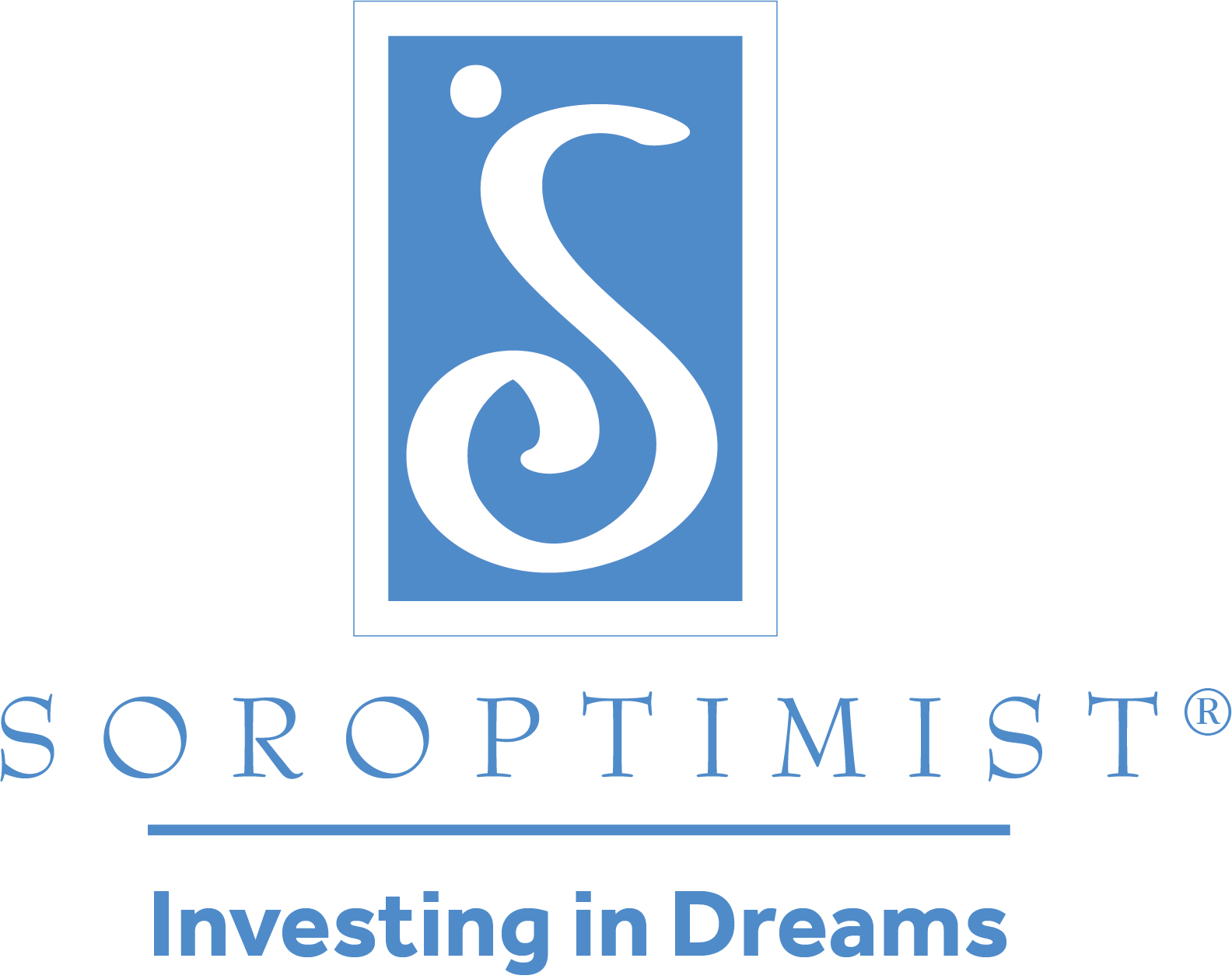 Endorsed Events & Other Events
EAST BAY LEADERSHIP COUNCIL – 5/24
BOCCE BUSINESS INVITATIONAL – 7/22
NATIONAL NIGHT OUT – 8/1
CENTER WIDE CELEBRATION Virginia Hills Shopping Center – 10/12
COMMITTEES
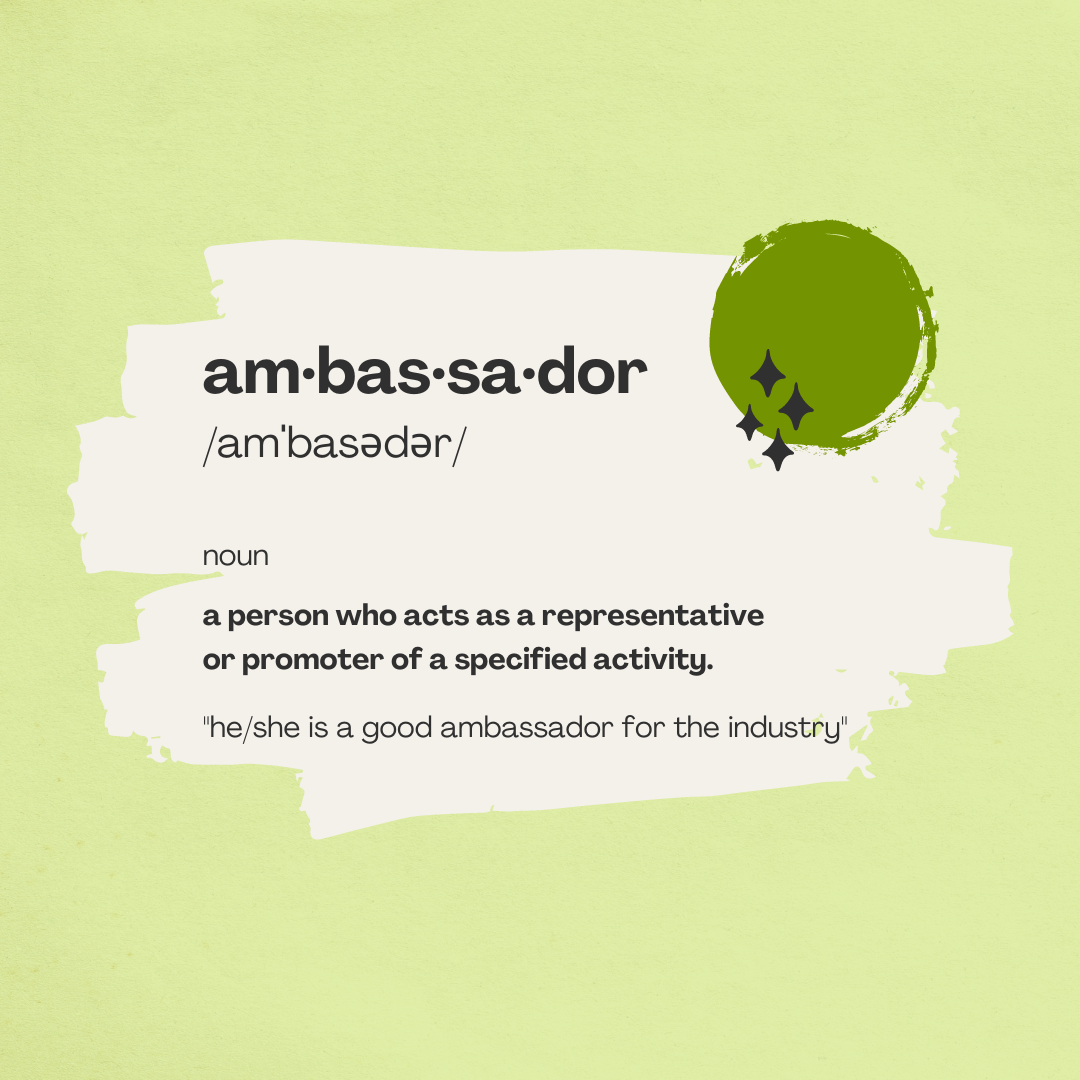 Ambassadors
Events
Networking Referral Group
Participate on Sub-Committees
Economic Development
When business owners were asked; "What is the biggest, most important way the Chamber can support your business, how can we help?"
"I believe that the most important way to support my business is for The Chamber of Commerce to share our successes, to post and engage on social media platforms, to Market and Create stories to share, Share our Ads, our specials, what we have to offer.“

JB – Owner of Guava, Vic’s and the Hideout
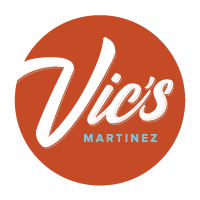 " When I'm a chamber member, I think it would be amazing if there were more signage, more visibility, more awareness of my business. Whether it's through the Chambers website, Social Media, Street Map of somesort in the plaza, or even have fun and creative ways for us to all participate in something and announced through Ads or email campaigns would be great.“
Larry Woods – Owner & Operator of WCS Construction
Krystal Endsley  - Owner of Market & Main and Shuck It Oyster Bar"Marketing is by far the best way.  We live in a world where 82% of people in the US use their phones for just about everything; not to mention; guides to new places, new restaurants and shops. Social Media and other Physical Ads or Signage brings people through the doors.“
"Networking events held in my restaurant and Sharing things about our restaurant on Social Media Platforms is key“ – Jesus – Owner of Tzunun
NEW INITIATIVES 2023-2024
STRATEGIC GOALS

IMPLEMENT PROGRAMS AND SERVICES TO HELP RETAIN EXISTING BUSINESSES

HELP ESTABLISH A BRAND AND IDENTITY TO ATTRACT NEW BUSINESSES & CREATE VISIBILITY

ESTABLISH MARTINEZ AS A DESTINATION
The Importance of Social Media Presence
It’s not just about fresh leads, but keeping revenue up across every front. The use of social media marketing will be critical for engaging existing customers, reaching new audiences, building trust and loyalty (that carries into renewals, upsell and cross-sell growth, etc), and much more. Why?  Because – today more than ever – buyers listen to real people, not brands. They trust the real- world experiences of their peers
The reason why social media marketing is important now more than ever is because social media is where buyers and customers are engaging. Basically, people are reaching out to one another for guidance, advice, information, resources, and much more. Those people who provide all that begin standing out as thought leaders and subject matter experts. Their perspectives sway decisions.
Build Brand Awareness
Generate Leads - Create meaningful conversations and engagement within their target industry by posting videos, news, data, and interesting trends. Not only do you build credibility with potential customers, but these strategies can result in gaining leads.
Implement Social Listening - Listen to customers and what people are saying about their company. This gives you a chance to get candid feedback about how others view your brand. It opens a window into improving the weaker areas of your business while reinforcing aspects that already resonate with people.
Build a CommunityWith planning and engagement, you can build an active community around your brand on social. You can leverage employees and customers alike to generate immediate Likes and Shares for your content so that it reaches new audiences.
BRANDING & VISIBILITY
MARTINEZ SWAG STORE
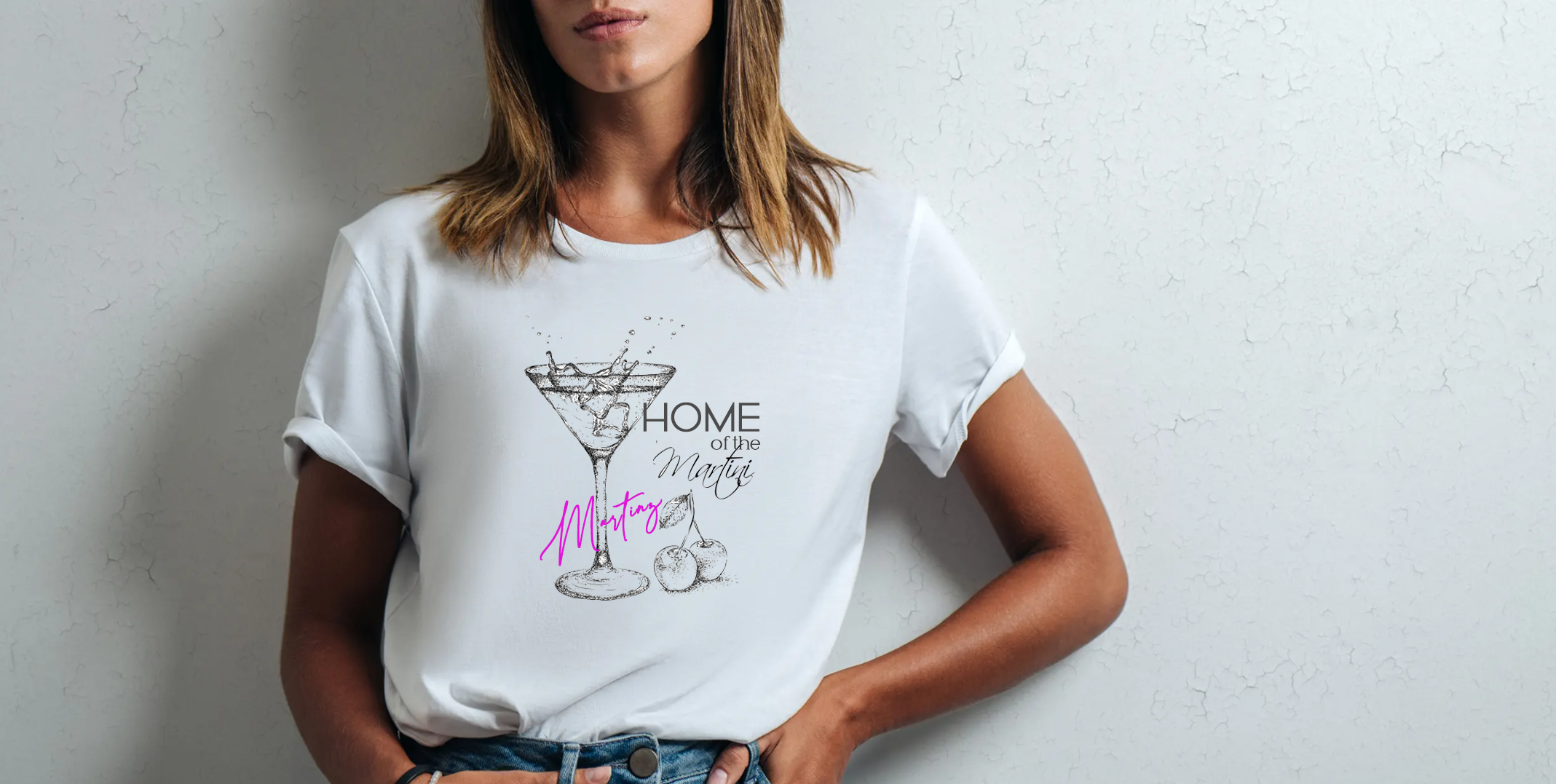 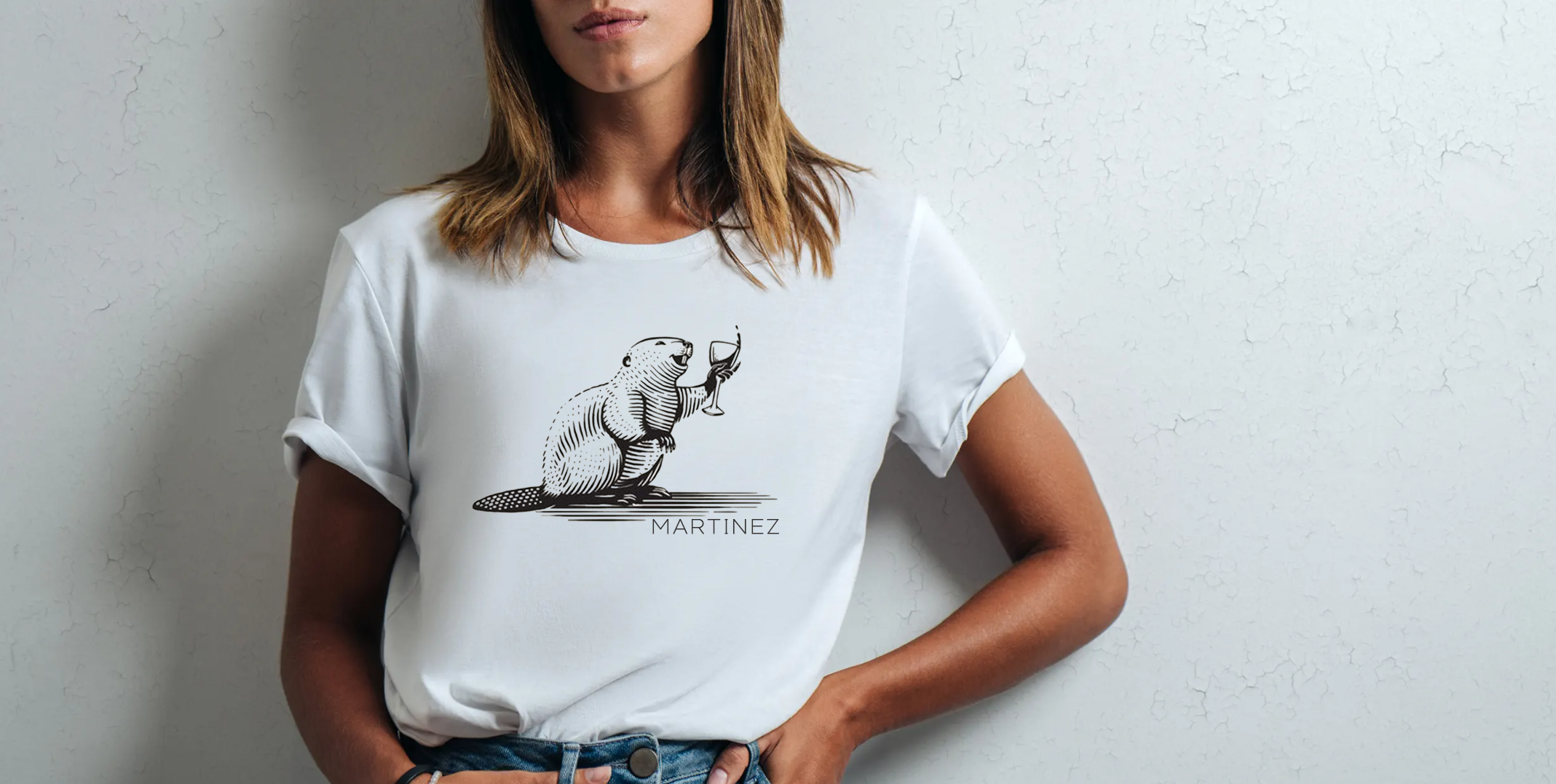 BUSINESS OF THE MONTH – Partnership with the City of Martinez
Educational Webinars WorkshopsLunch & Learns
BEST OF MARTINEZ
WHAT IS A “BEST OF”?
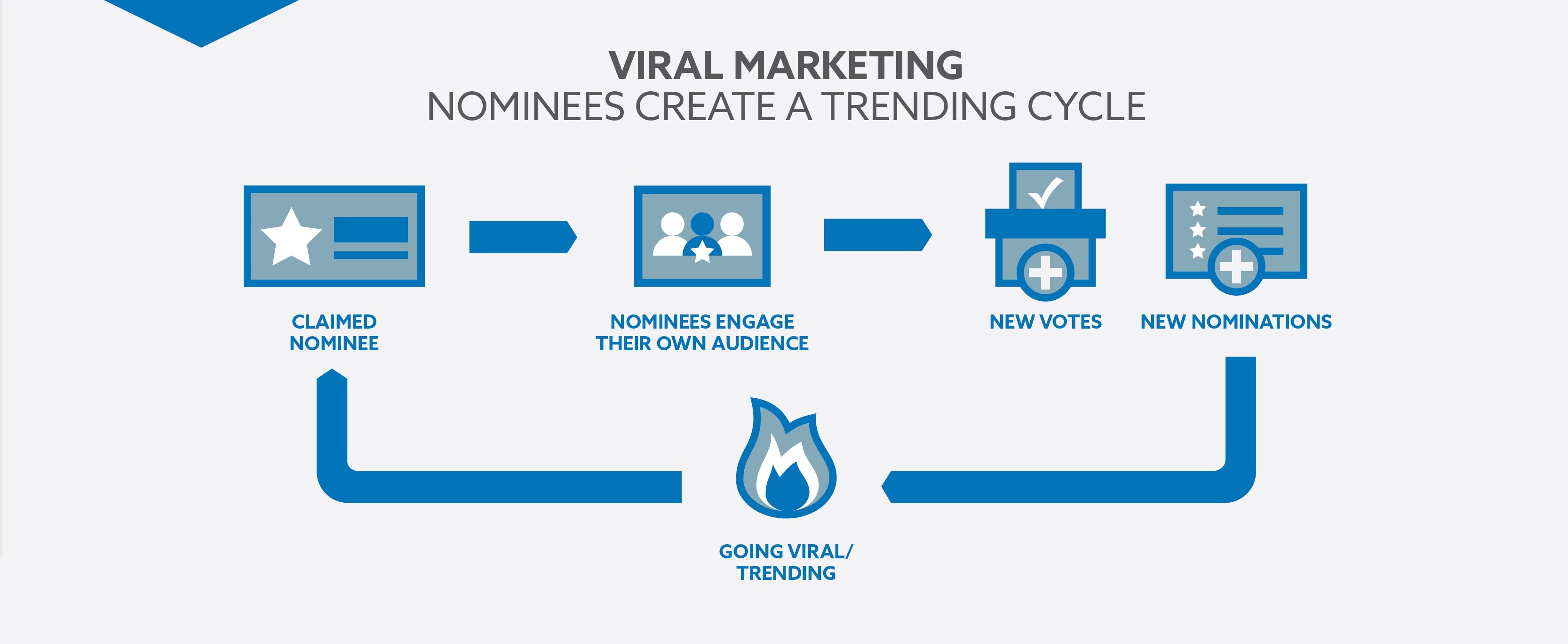 An online poll that encourages and empowers community members to vote for the businesses, events, individuals, etc. that they feel are “The Best” in any number of customizable categories
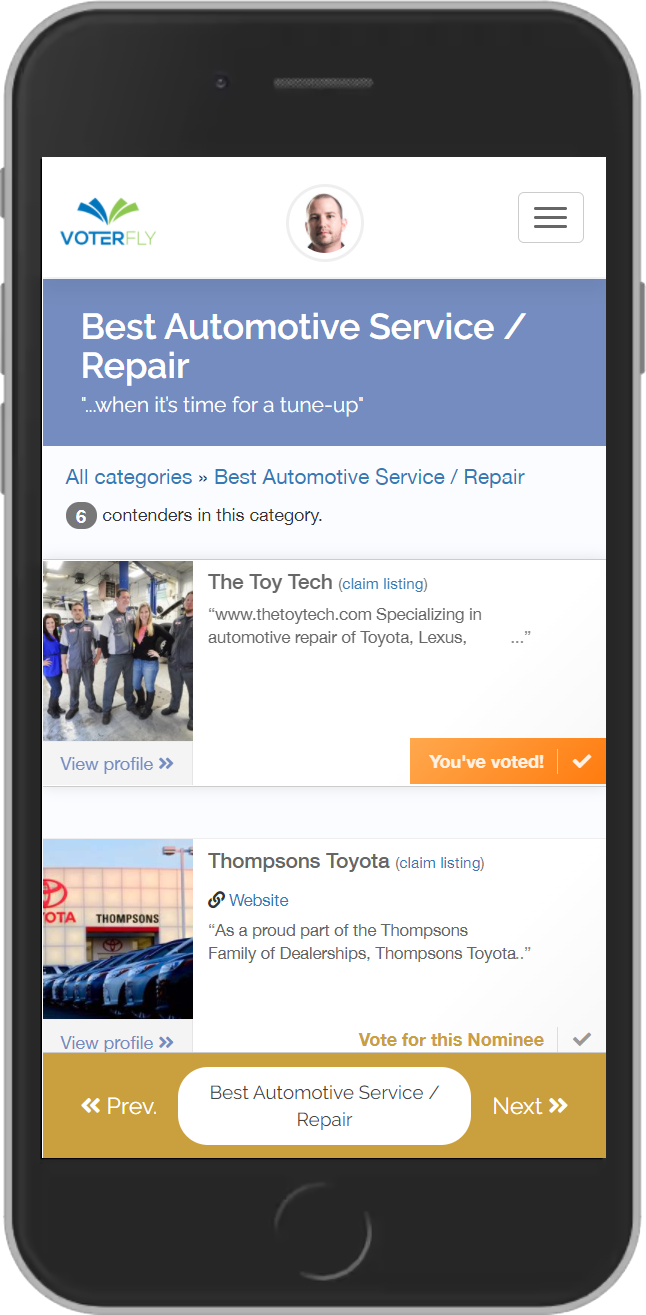 WHY RUN A “BEST OF”?
Community Engagement
 Recognition
Ability to capitalize on publicity & promotional opportunities
Expand on the “Best Of” awards event as a Citywide Recognition
MARTINEZ MARKETPLACE – Doing something BIG for Small Businesses!
As we move further into the future that’s driven by technology, it’s becoming increasingly clear that online shopping has become a preferred option for many customers.

Being online is important particularly for small businesses.  It gives customers another way to buy from small businesses outside of limited store hours and still shop local.

Why a local online marketplace?
Allows business to aggregate together to build a larger network of localized businesses all selling online together
Martinez Marketplace is an ideal way to capitalize on the expansion of 4Martinez.org and create a space for small businesses and entrepreneurs to gain access to low or no cost marketing platform
Is a way to integrate “shop local” initiative in today’s online world
Allows participants to run virtual campaigns, programs and events through the site
Provides a different option vs just foot-traffic initiatives that are limited to in-store hours and proximity
Increases likelihood that new businesses can build a customer base and increase sales
Helps meet diversity and inclusion goals, allowing a “woman owned” or “latino owned” pages where owners products and stories are featured
A MARTINEZ MARKETPLACE ALLOWS
FOCUSED MARKETING EFFORTS
Funnel your shop local campaigns and marketing efforts to ONE site, benefiting ALL small businesses on the platform for a higher return on investment.
KEEP DOLLARS LOCAL
Make it easy for residents to shop local from anywhere while introducing small businesses to more customers.
WE MANAGE IT, YOU BENEFIT
Our team at marketplace manages the marketplace on your behalf, directly supporting businesses and customers in your community.
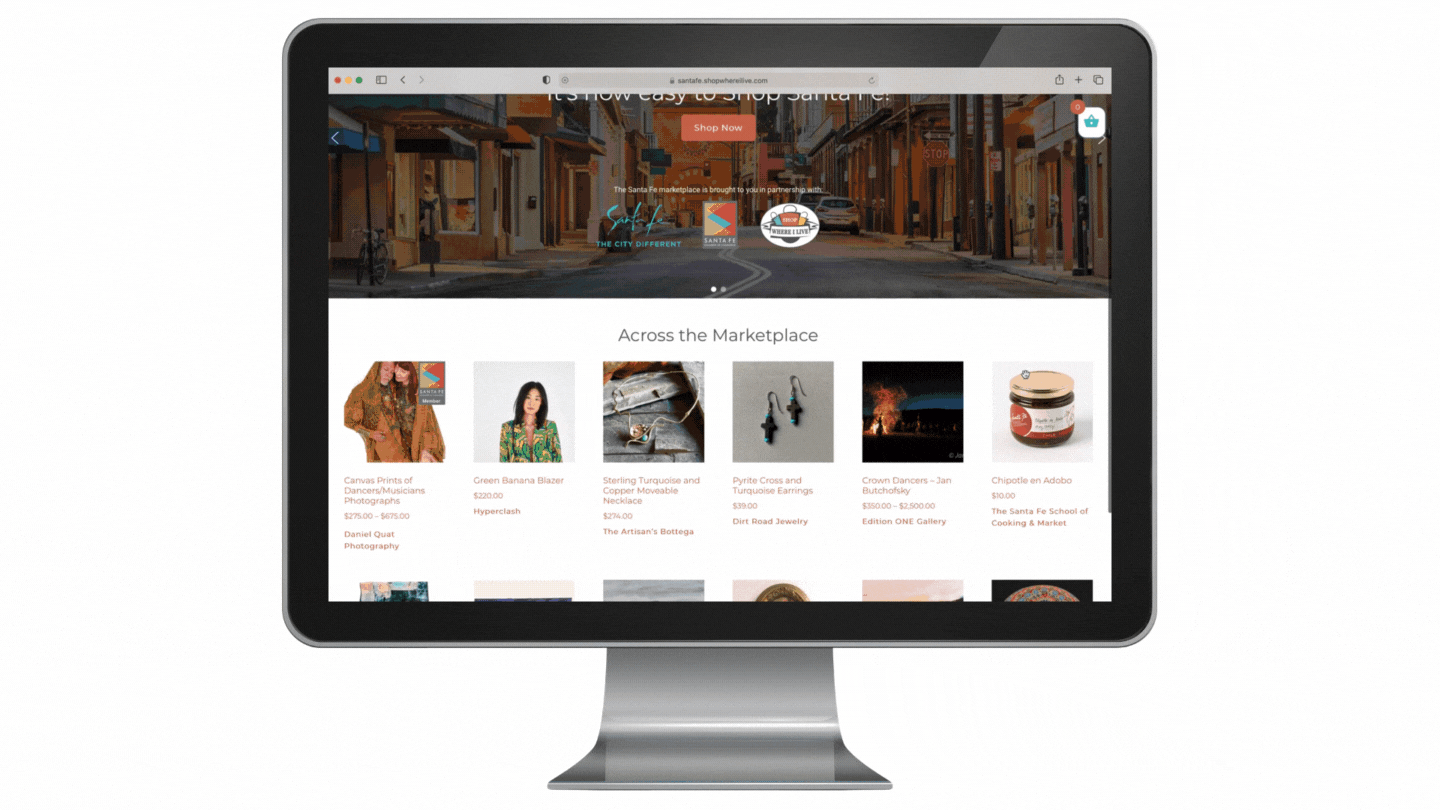 SOCIAL MEDIA MARKETING & CONSULTINGPlatform Features:	Social Assessment – Easily assess local businesses social media strategy 	Content Design – Assistance with creative content design	Engaging Content – Provide all the rich and engaging content for businesses 	Advanced Scheduling – Schedule and post on advance with an easy-to-use calendar	Tailored Strategy – Provide each business with a tailored strategy for managing social 	media		Reputation Monitoring – Monitor local businesses online reputation on review sites like Yelp and 	provide automatic real-time alerts to businesses		Social Optimization – Assist in design and optimization of social media profiles			Sweepstakes – Build sweepstakes and giveaways for local businesses			Social Deals – Help businesses generate new and returning customers with social deals			Social Analytics – Share valuable analytics reports across all social channels
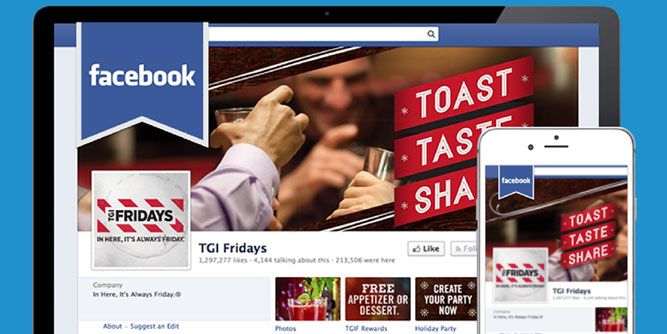 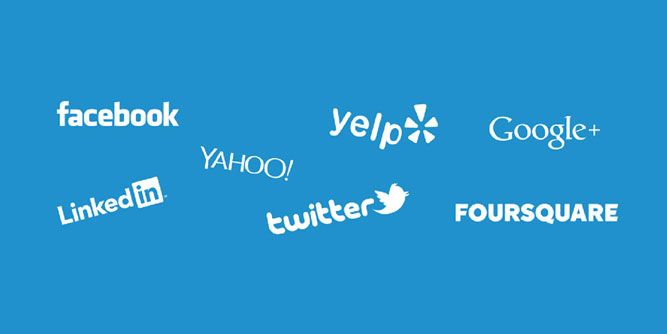 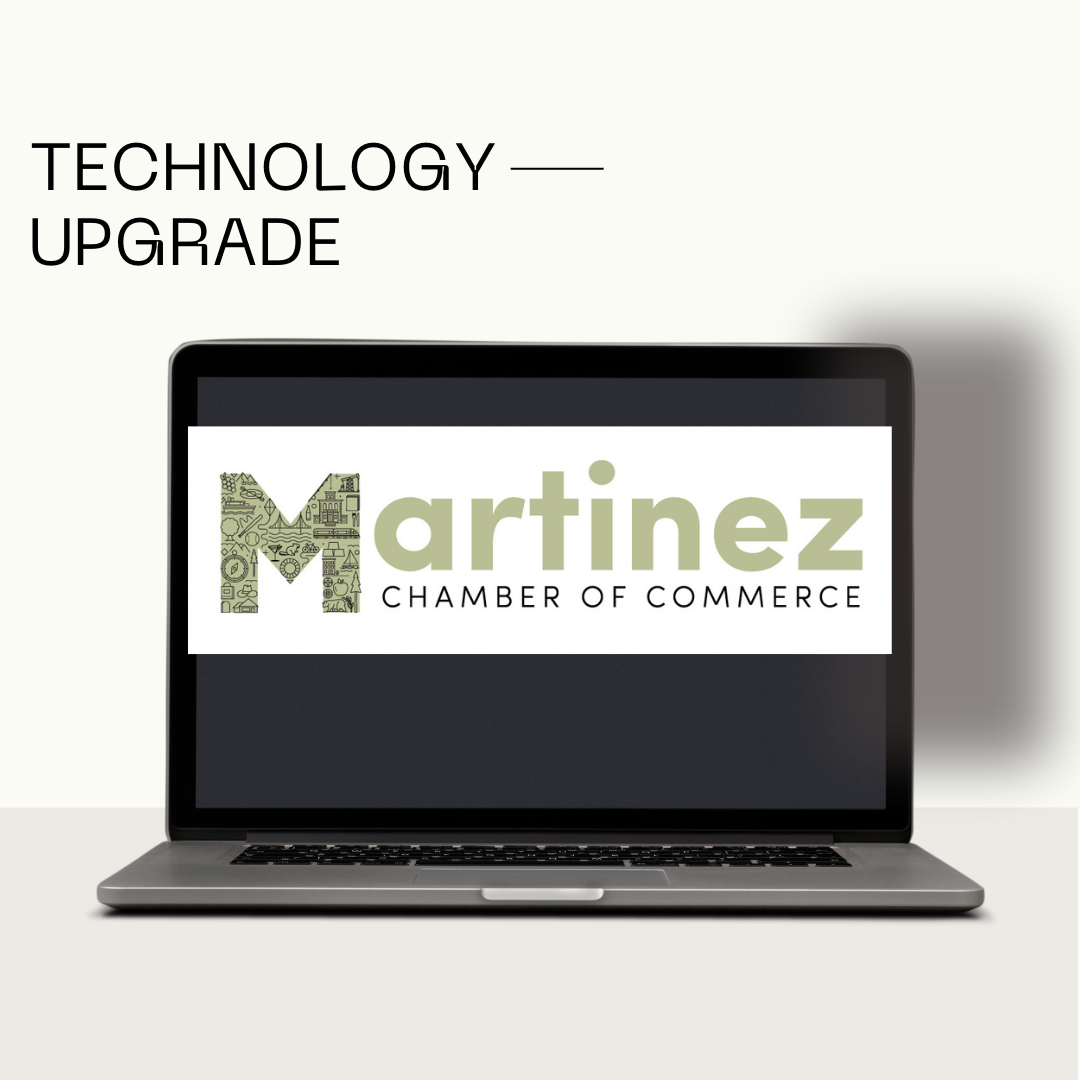 PUBLICITY, PARTNERSHIPS & PROMOTION
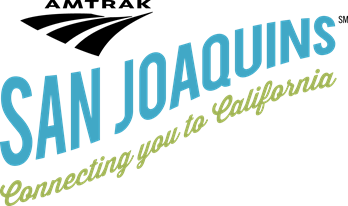 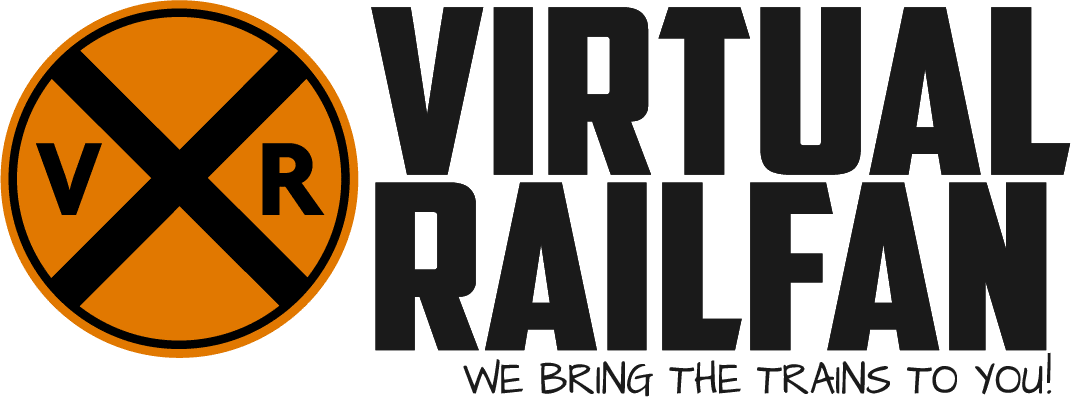 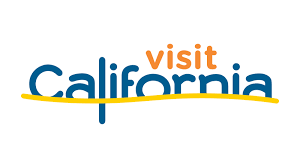 NEW PROJECTS
Community/Relocation Guide Featuring :Restaurants, Shopping & Entertainment
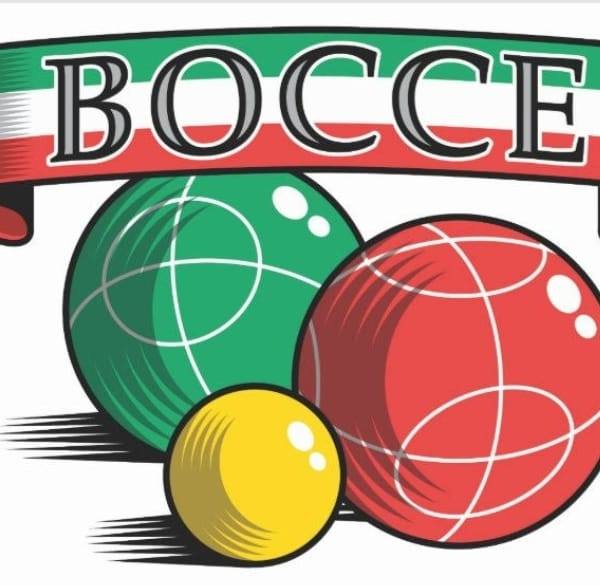 Prix Fix
 To Go Options
Restaurant List: Hours, Number for Take-Out/Pick-Up Orders
Welcome Packets & Offers – Keeping it Local
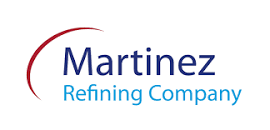 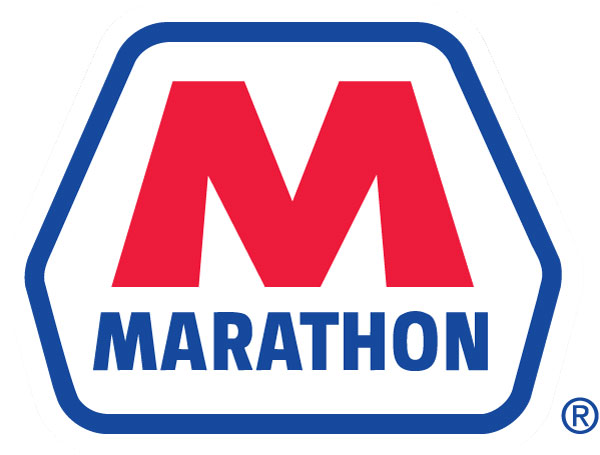 2022 FUNDING
Covered basic operational expenses & staff during post pandemic recovery
Allowed us to partially cover up-front expenses to continue to host the events
ADDITIONAL FUNDING BUDGET
STAFFING
Membership Director – Increase hours to F/T – Additional Increase of $20,800 (Add retention to job description)
Hire Administrative/Event support F/T $35,360
Technology Upgrade $5,000
Health Benefits – 

TOTAL: $61,160 +
NEW INITIATIVES
Best of Martinez - $700-6000 (Based on active monthly users)
Martinez Marketplace $10,000 for 100 Users or $25,000 for up to 250 businesses
Social Media & Marketing $75,000 – Staff & Oversight Including Photography & Video (limited to a number of pre-qualified business participants)
Suggested additional budget to market & drive traffic through targeted media to the City of Martinez as a dining, shopping and entertainment destination $75,000 ex. Google, Facebook ads, Visit CA, Diablo Magazine, Influencers etc.
TOTAL: $160,700-$181,000
PERFORMANCE The Martinez Chamber & Visit Martinez is Governed by a Board of Directors Staff is responsible for reporting budgets and financials to the board on a monthly & annual basisFor all proposed new programs, projects or initiatives the Chamber would provide additional recap reports, analytics and results
CONCLUSION
The Chamber of Commerce and Visit Martinez strives to be a leader, mentor and advocate for the business community
We see ourselves as the marketing arm and partner of the City to market Martinez as a destination
We continue to listen and advocate for members and the business community at large
We co-promote the city and events hosted by Downtown Martinez & Co. 
We want to continue to support business growth and retention by expanding our offerings resources, support and services needed
We want to lead the marketing efforts to attract new businesses
We want to offer more opportunities to generate patrons and promote shopping local both on-line and off and create commerce